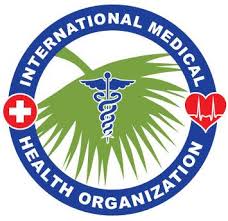 International Medical Health Organization – LankaIMHO- Lanka
Prepared by: T.Yasotharan - FO
T.Yasotharan FO -IMHO-Lanka
Project
Improve Behavioural Changes in Early Childhood towards Education and Healthy Lifestyle
Implementing Areas
Madhu Education Zone
1. Manthai West Division
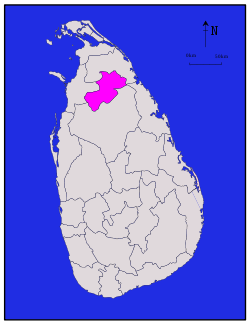 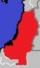 Vavuniya North Education Zone
 1. Omanthai Division
 2. Nedunkerni Division
T.Yasotharan FO -IMHO-Lanka
Details of Pre-schools in 2019
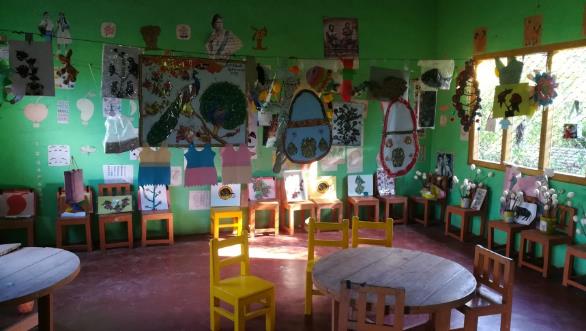 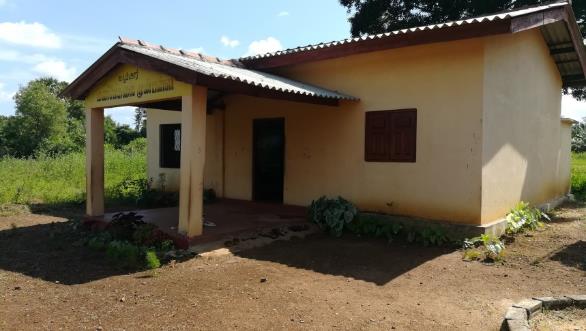 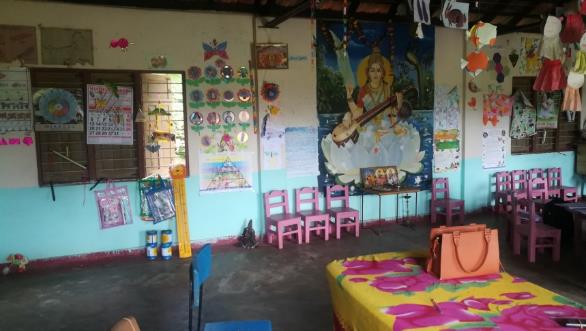 Project includes
Infrastructure development & Management
Capacity development of Teachers
Improvement of Parents’ and Children’s Health
T.Yasotharan FO -IMHO-Lanka
Project Goals
Infrastructure Development & Management
Improve Physical Resources (Building, Drinking Water and Health Needs) 
Provision of Study Tools
Strengthening Management Committee
Encourage children to attend pre-schools
Organize parents awareness meetings
Health activities (Oral Health, Hand washing,…)
Nutrition for children
Measure health status of children, reporting and make referrals.
T.Yasotharan FO -IMHO-Lanka
Capacity development of Teachers
Assist teachers to reach adequate educational qualifications
Provide opportunities to get vocational qualifications
Encourage practical based, child friendly and participatory learning approaches
Provide training to teachers to identify the children with special needs.
Establish pre-school teachers’ resource centre.
Provide ToT training to the President of cluster schools / Experienced, selected pre-school teachers. 
Provide trainings with the support of these ToTs at the resource centre.
Project Stages
Identifying schools with the support of Assistant Directors of Education….
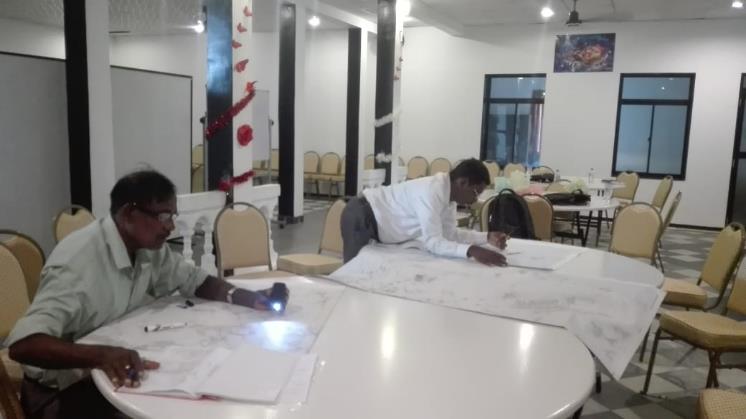 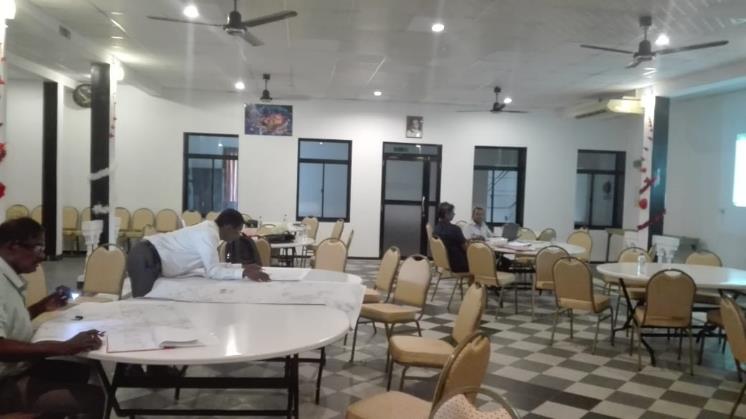 Collection of information regarding pre-schools, teachers and needs of pre-schools through questionnaires…
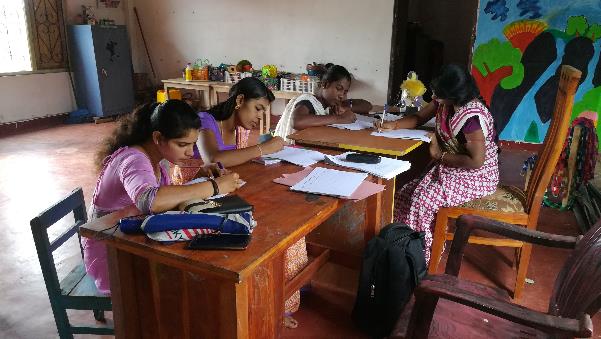 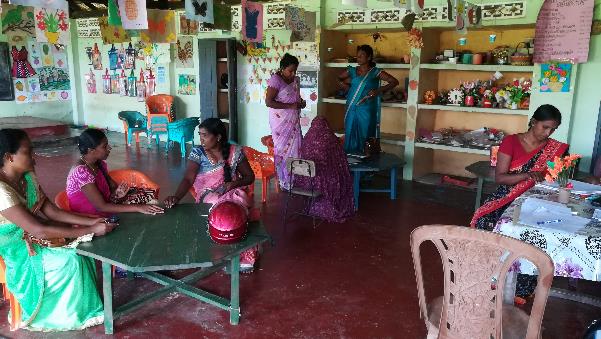 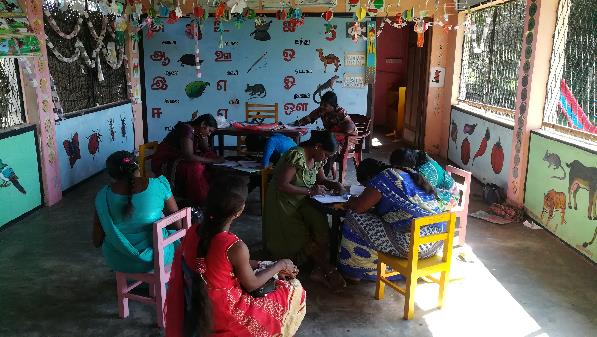 Introductory Workshop regarding the Project
Participants: Zonal Education Directors, Officers from Zonal Planning, Development Unit, Assistant Directors of Education and Pre-school Teachers
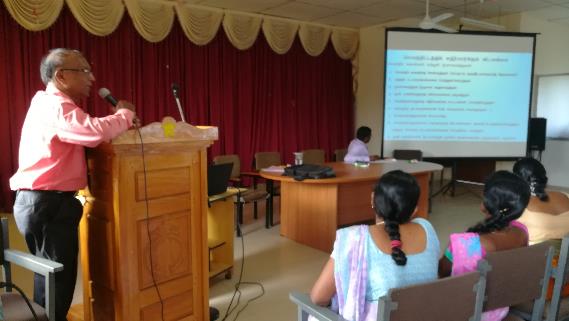 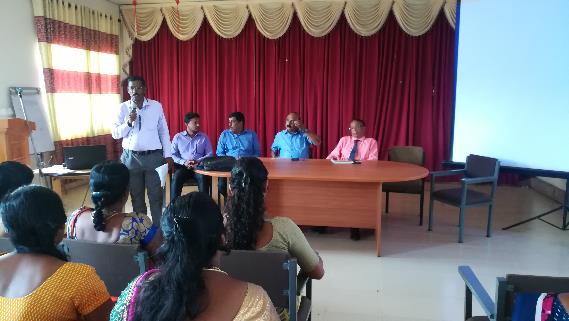 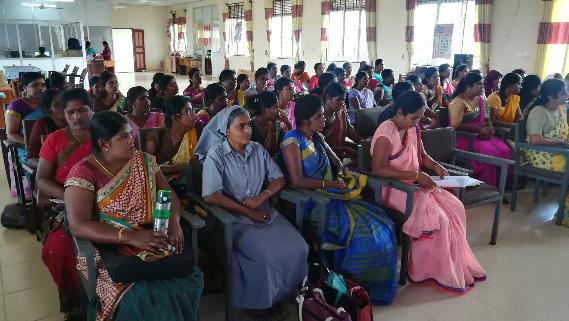 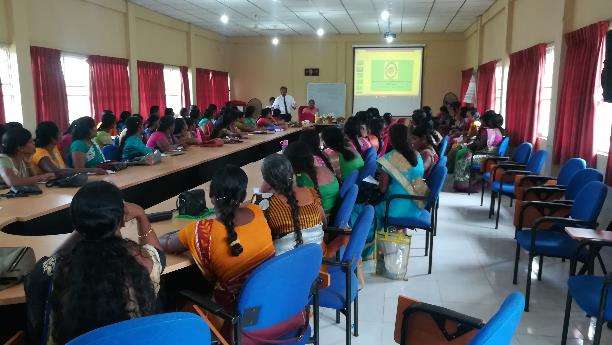 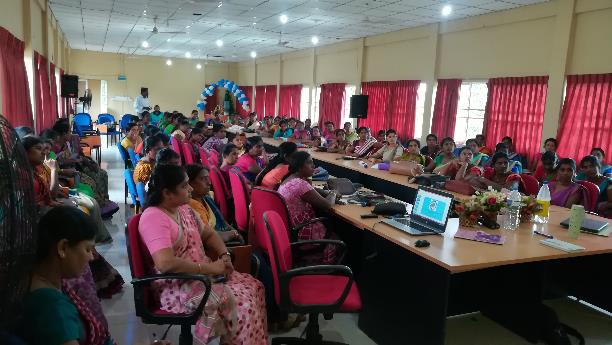 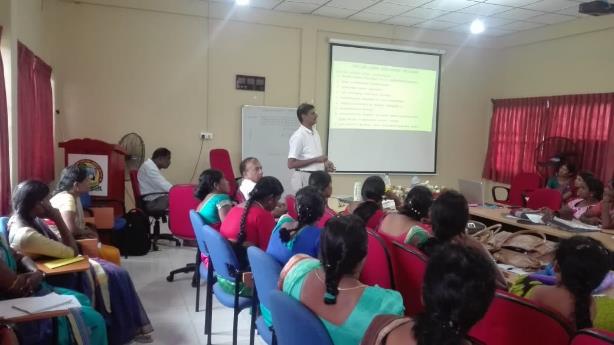 T.Yasotharan FO -IMHO-Lanka
Improvement of Physical Resources ( 8 Schools )
Madhu Education Zone (03)
Vavuniya North Education Zone (05)
Manthai West Division
Omanthai Division
01. Kalaimahal Pre-school
01. Kathankulam Pre-school
p
02. Inkaran Pre-school
02. Nedunkulam Pre-school
03. Tharanichudar Pre-school
03. St. Antony’s Pre-school
Nedunkerny Division
04. Ilanthalir Pre-school
p
05. Muththumarinagar Pre-school
T.Yasotharan FO -IMHO-Lanka
Improvement of Physical Resources
Kalaimahal Pre-school - Omanthai
Before Repair….
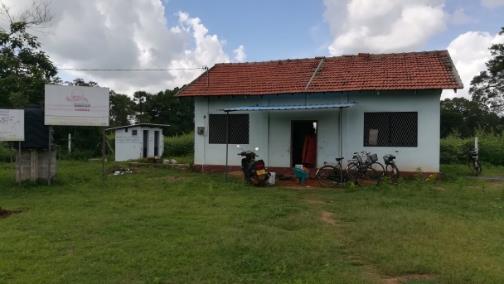 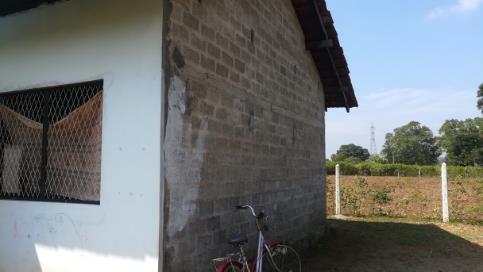 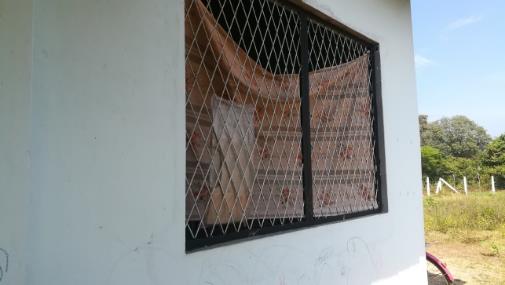 After Repair….
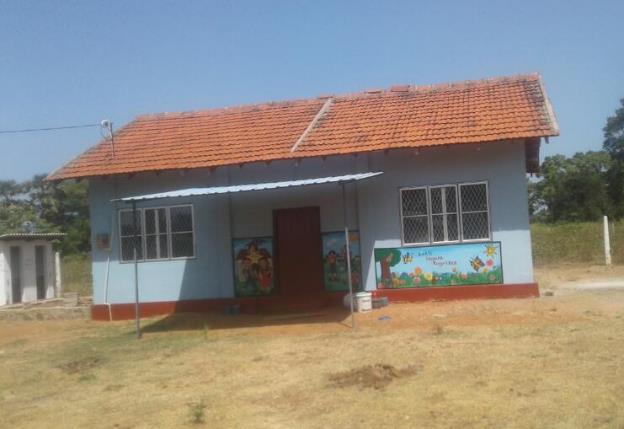 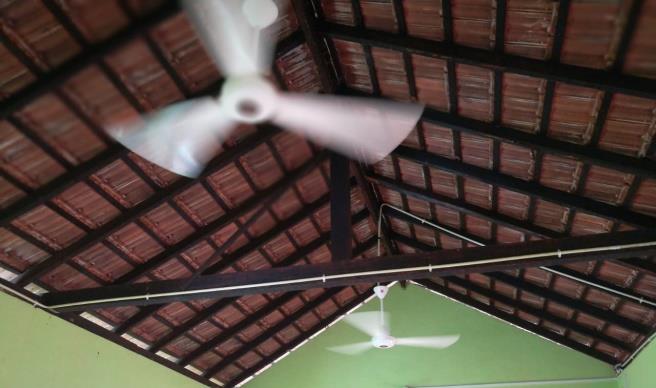 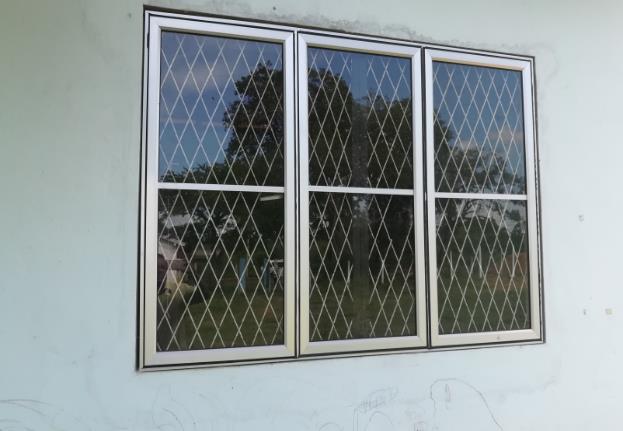 T.Yasotharan FO -IMHO-Lanka
Improvement Works
Kalaimahal Pre-school - Omanthai
T.Yasotharan FO -IMHO-Lanka
Inkaran Pre-school - Marakarampalai
Before Repair….
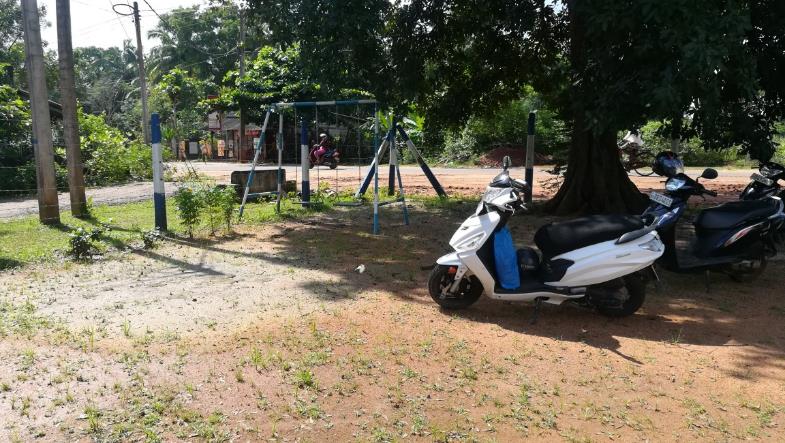 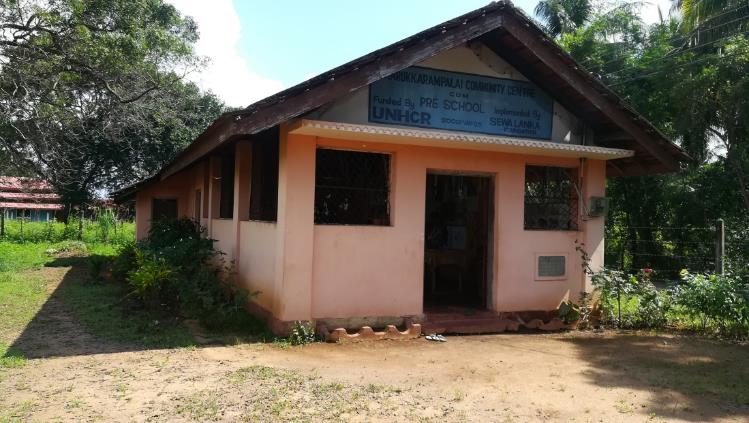 After Repair….
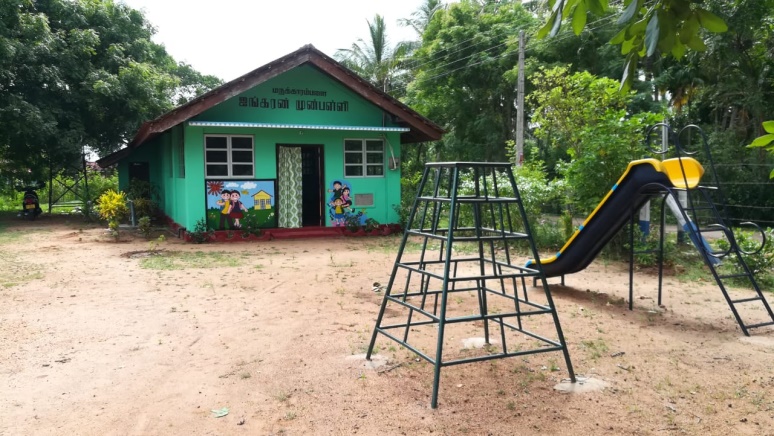 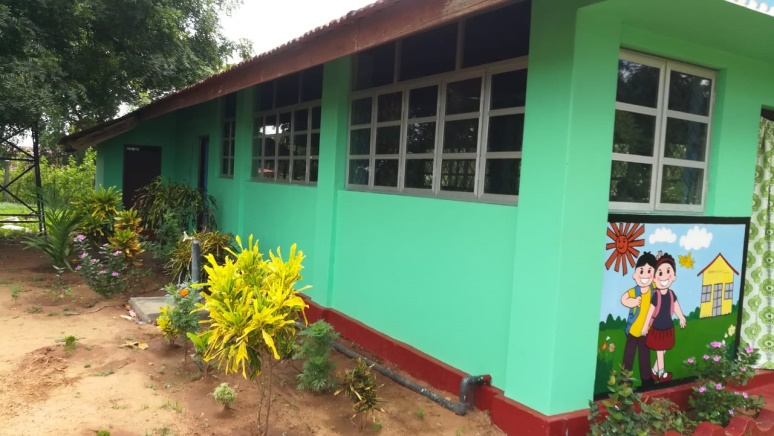 Improvement Works
Inkaran Pre-school - Marakarampalai
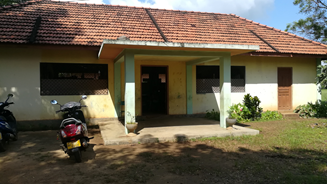 Tharanichudar Pre-school, Tharanikulam
Improvement Works
Work will be completed at the end of this month
Ilanthalir Pre-school, Nedunkerny
Before Repair….
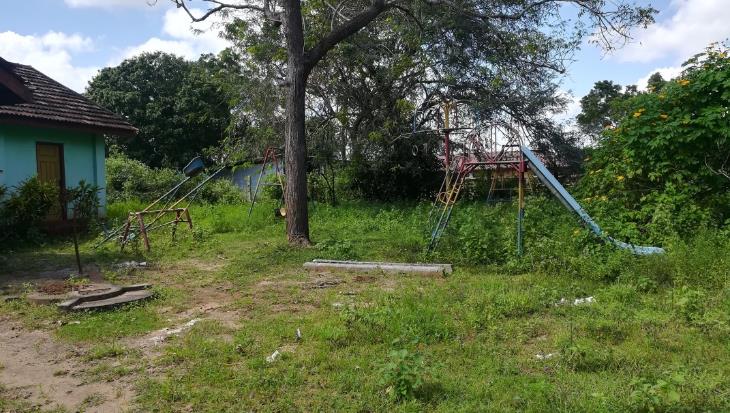 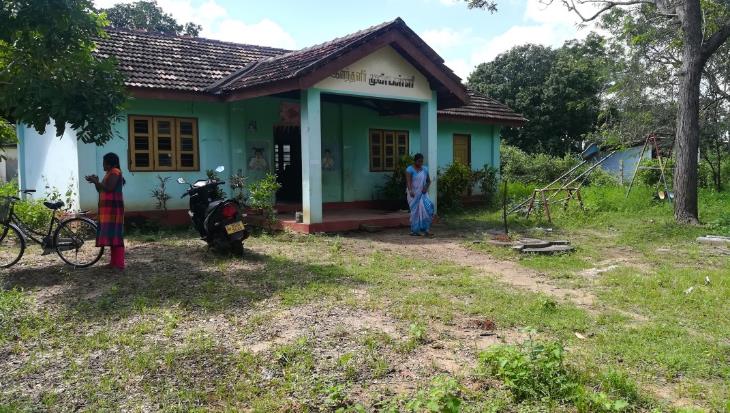 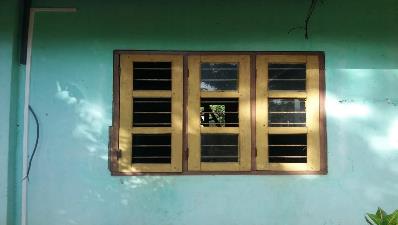 After Repair….
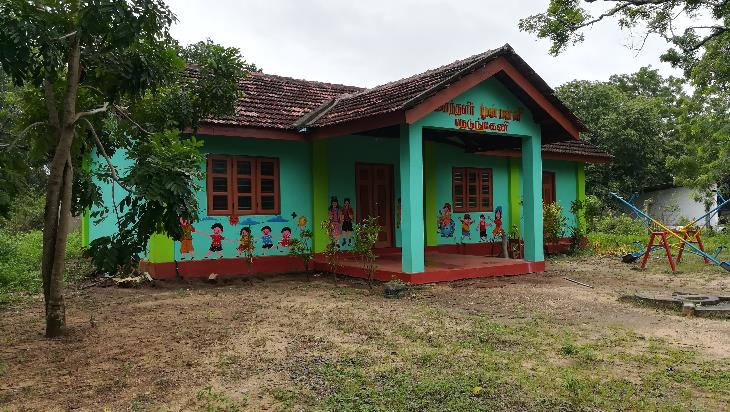 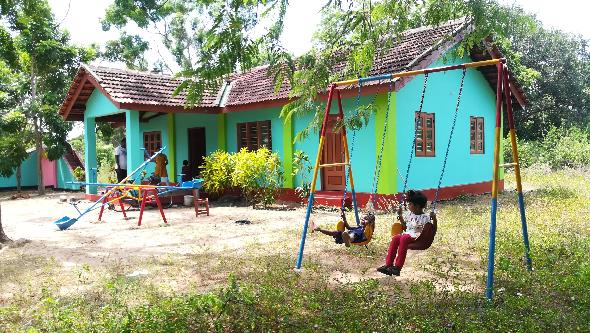 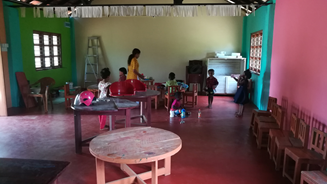 T.Yasotharan FO -IMHO-Lanka
Ilanthalir Pre-school, Nedunkerny
Improvement Works
T.Yasotharan FO -IMHO-Lanka
Muthumarinagar Pre school, Puliyankulam
Before Repair….
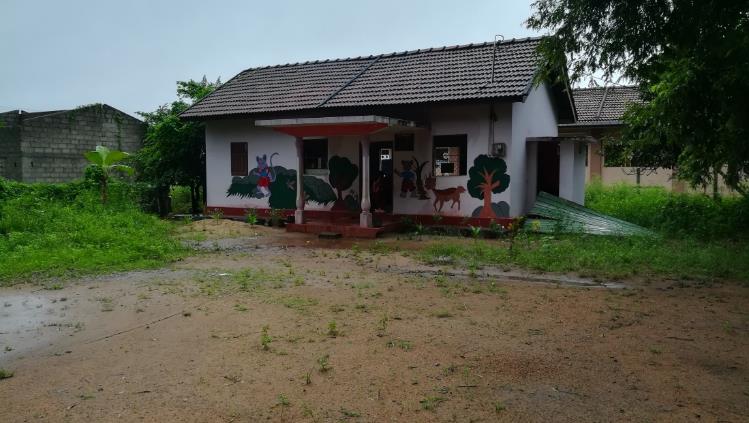 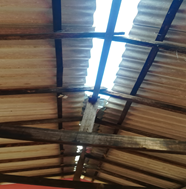 After Repair….
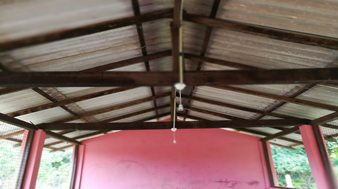 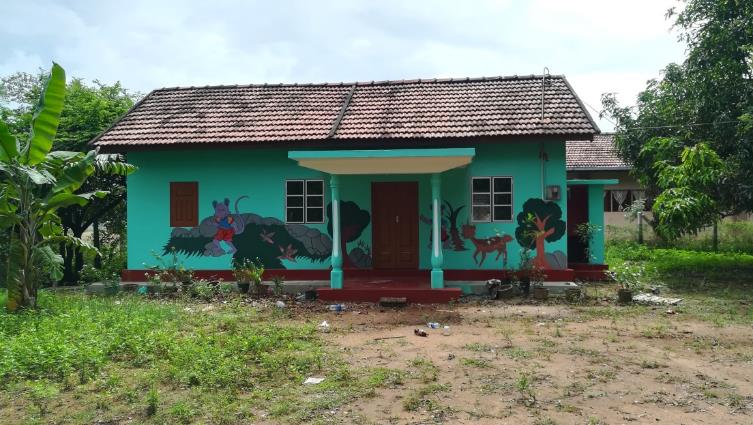 Muthumarinagar Pre school, Puliyankulam
Improvement Works
T.Yasotharan FO -IMHO-Lanka
Kathankulam Pre school, Kathankulam
Before….
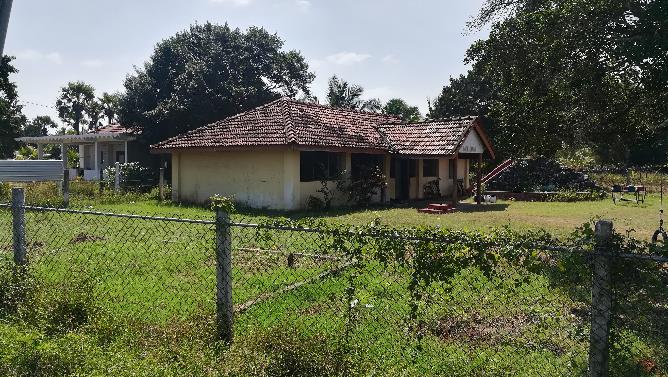 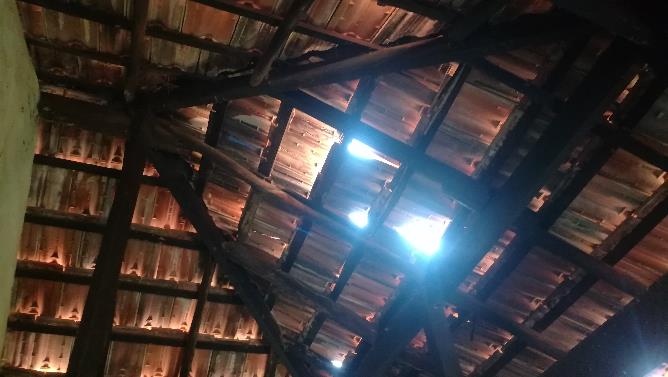 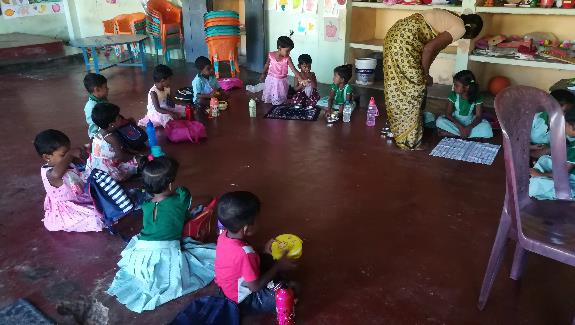 During repair time (will be completed at the end of this month)
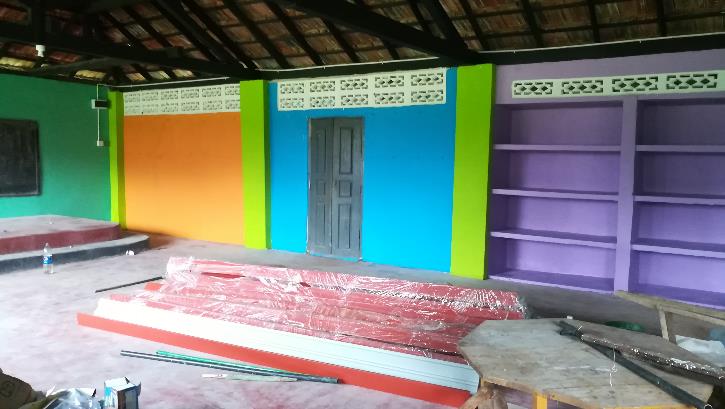 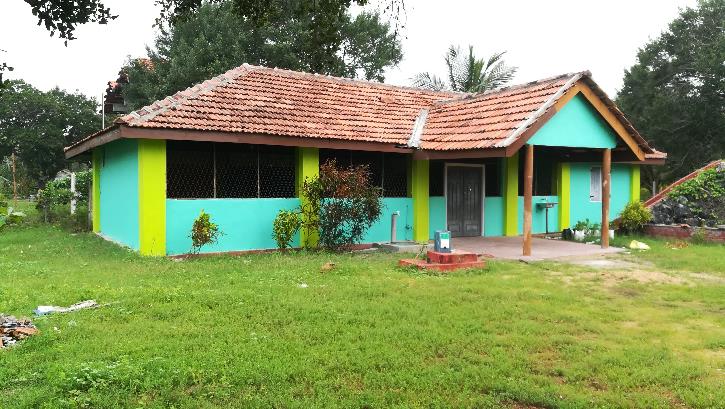 T.Yasotharan FO -IMHO-Lanka
Improvement Works
Kathankulam Pre school, Kathankulam
T.Yasotharan FO -IMHO-Lanka
Nedunkulam Pre school, Nedunkulam
Before….
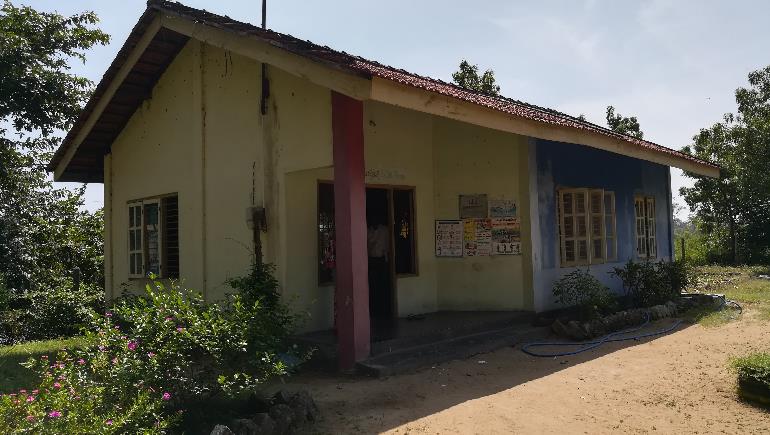 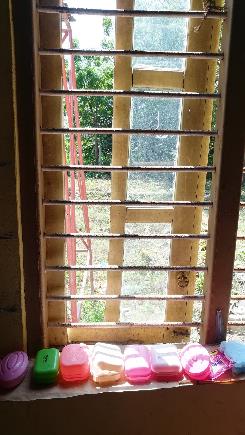 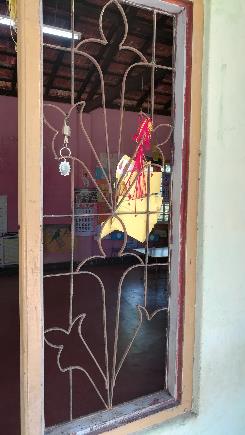 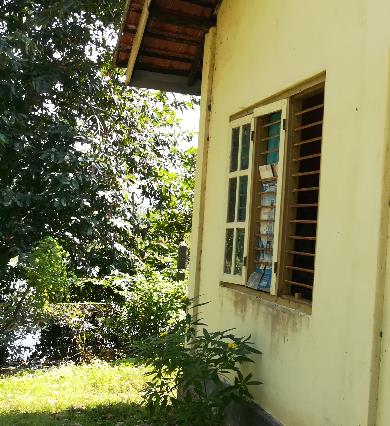 During repair time (will be completed at the end of this month)
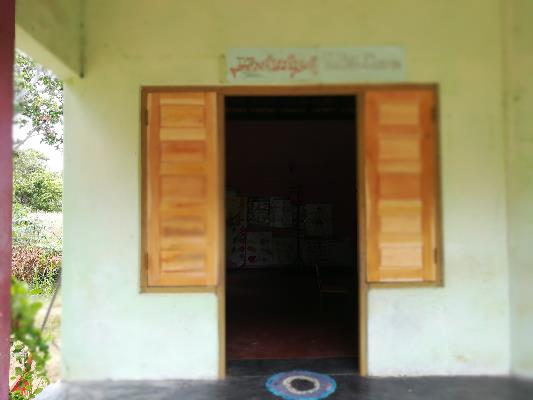 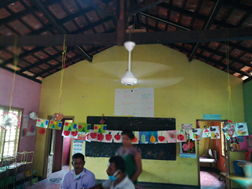 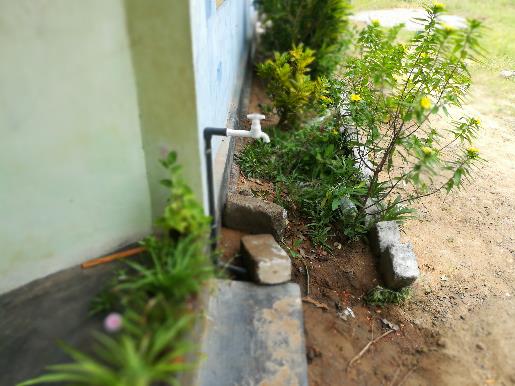 Improvement Works
Nedunkulam Pre school, Nedunkulam
T.Yasotharan FO -IMHO-Lanka
St. Antony’s Pre school, Anthoniyarpuram
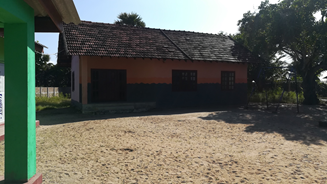 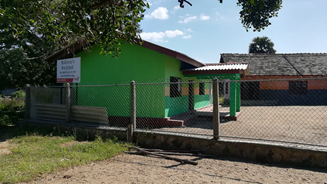 Work will be completed at the end of this month
T.Yasotharan FO -IMHO-Lanka
Savarikulam Pre school, Savarikulam
This school was selected in addition to the 8 selected schools and all the works will be completed at the end of this month
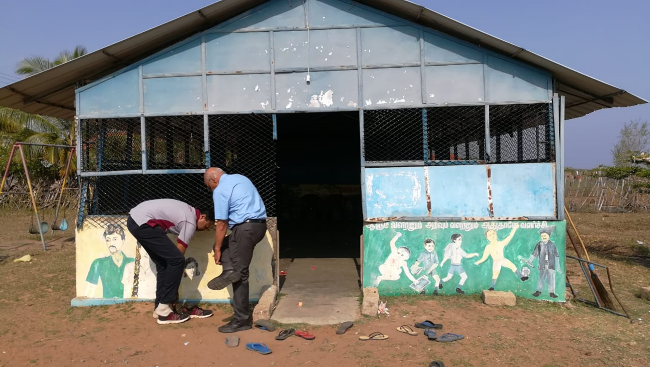 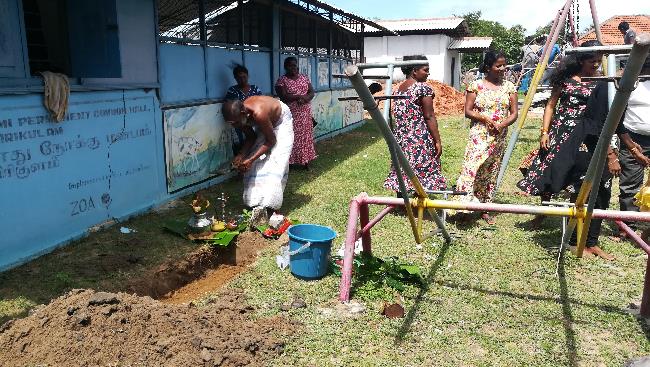 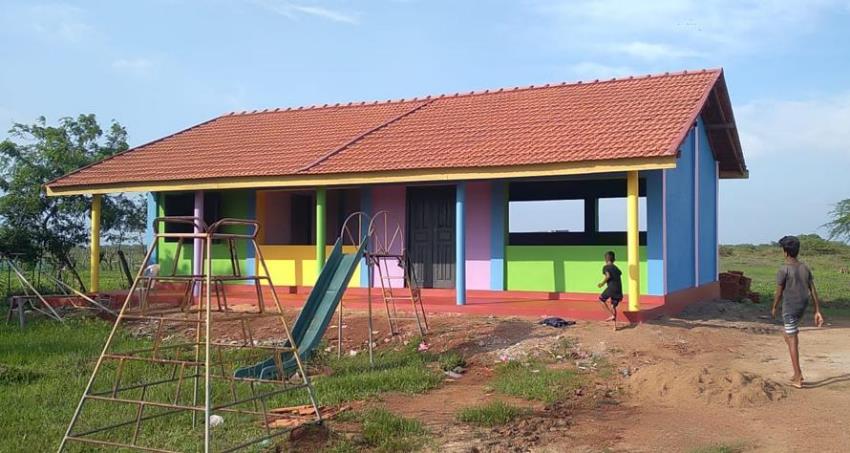 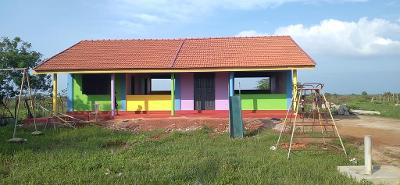 T.Yasotharan FO -IMHO-Lanka
Thenudaiyan Pre school, Thenudaiyan
This school was selected in addition to the 8 selected schools and all the works have been completed
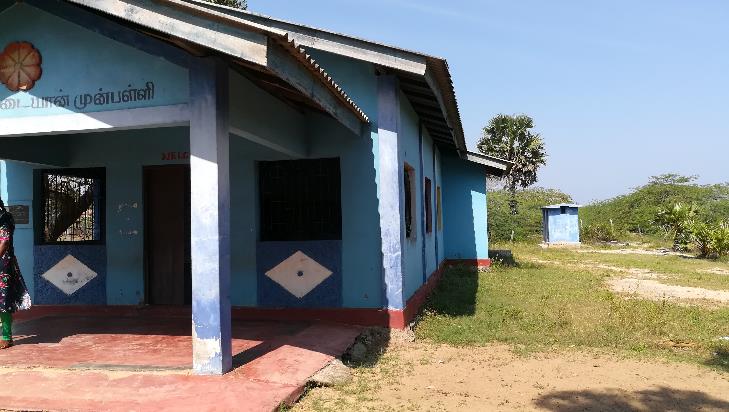 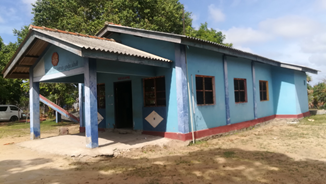 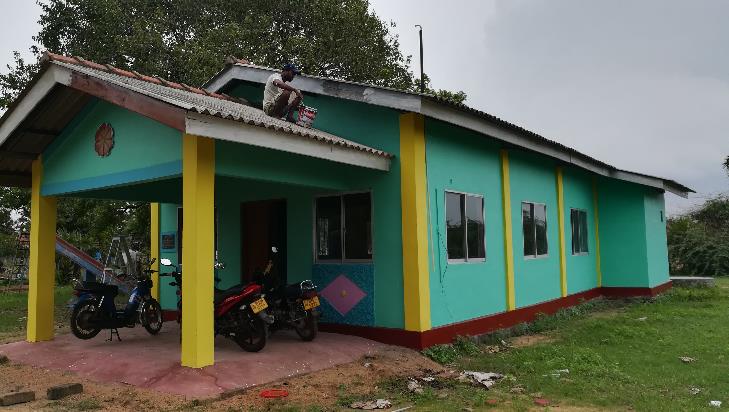 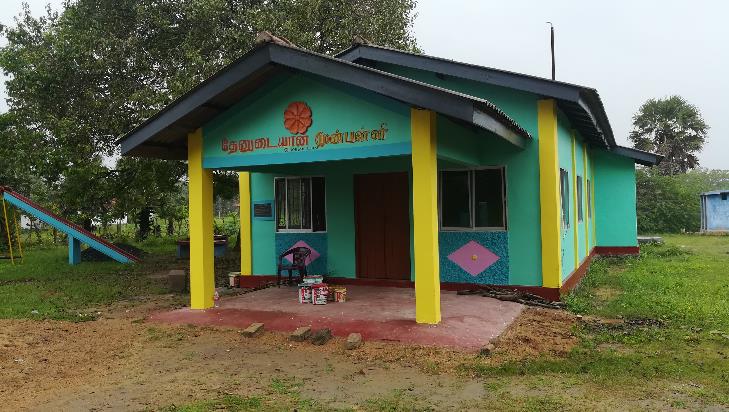 T.Yasotharan FO -IMHO-Lanka
Improvement Works
Thenudaiyan Pre school, Thenudaiyan
T.Yasotharan FO -IMHO-Lanka
Purchasing Items
1. Furniture
2. Learning Equipment
Teachers Table
Teachers Chair
Children’s Table
Children’s Chair
Cupboard
Books rack
White board
Notice board
First Aid box
Dust bin
Name board
Television
Audio system
Pen Drive
Learning tools
Banners with story pictures
Western musical instrument
Quotations have been obtained. Purchasing will be made, once schools started
T.Yasotharan FO -IMHO-Lanka
Price List for Learning Tools
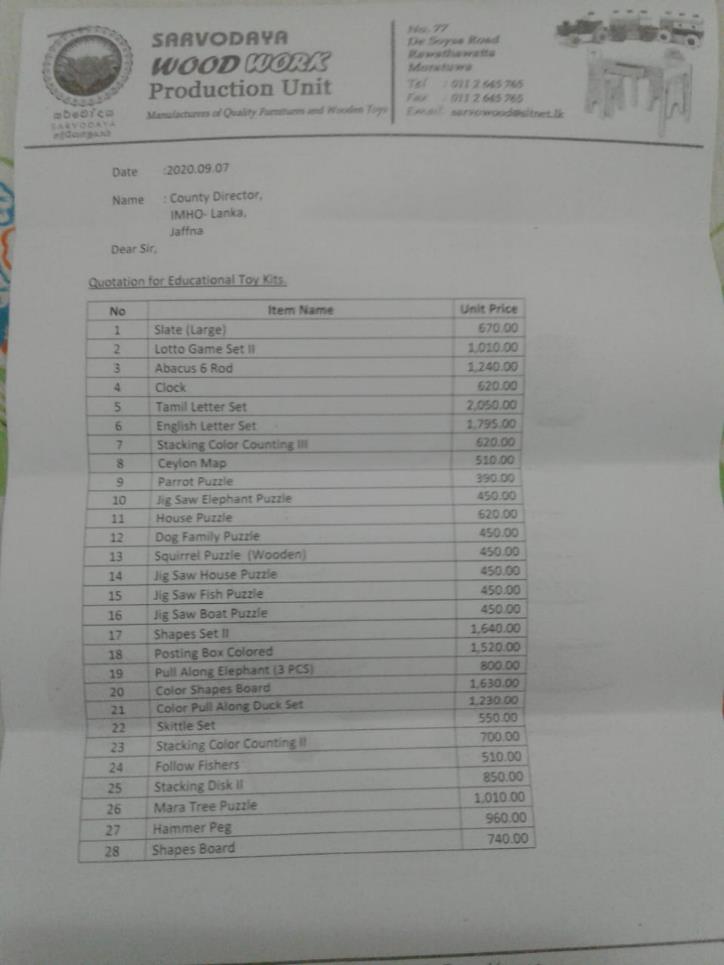 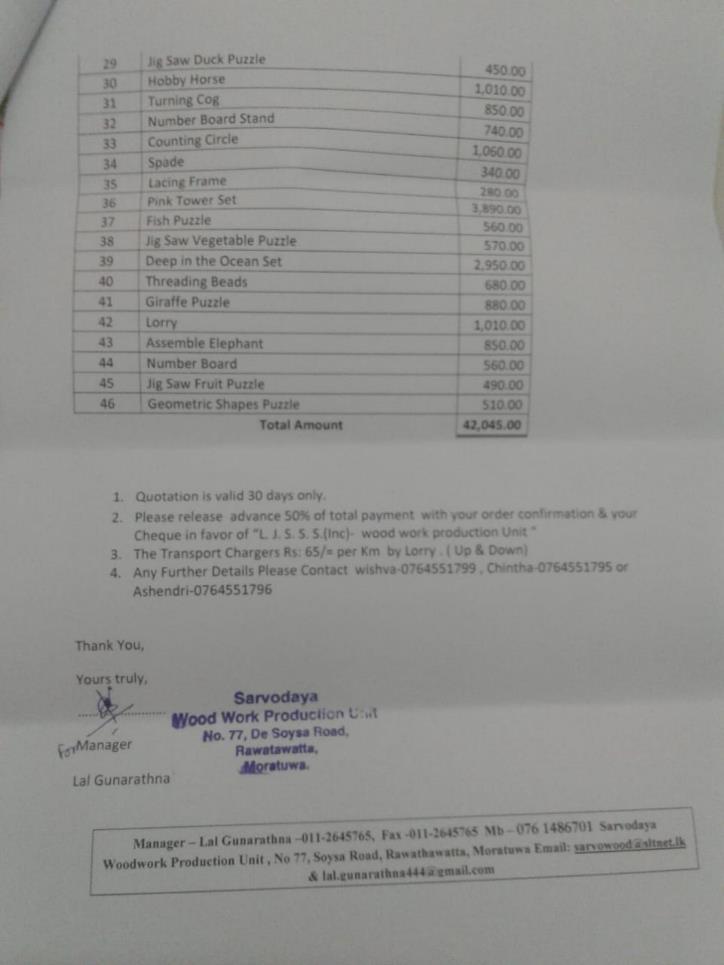 T.Yasotharan FO -IMHO-Lanka
T.Yasotharan FO -IMHO-Lanka
Capacity Development for Teachers
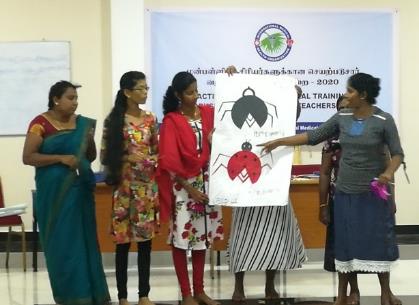 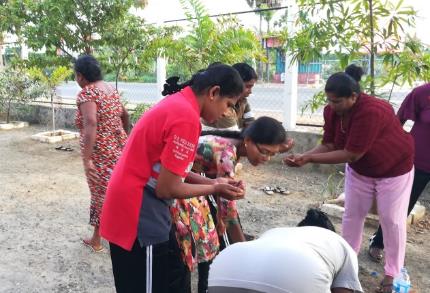 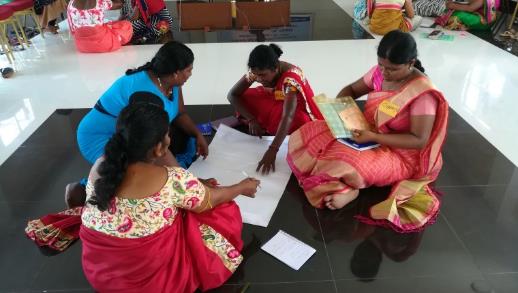 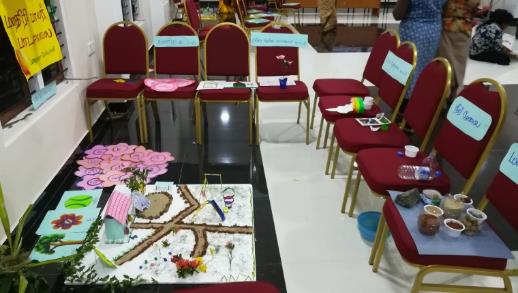 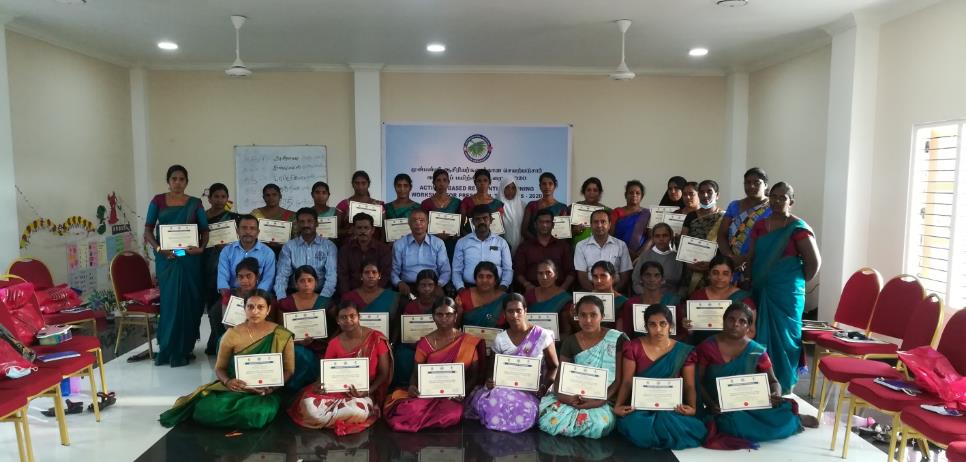 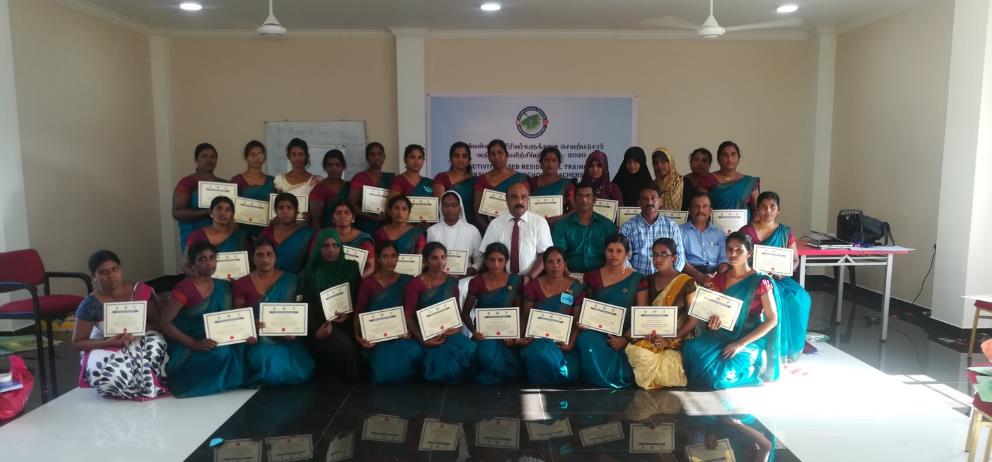 T.Yasotharan FO -IMHO-Lanka
Capacity Development for Teachers
5 Days Residential Workshop for 68 Teachers as 2 batches
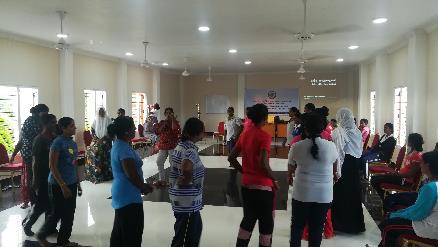 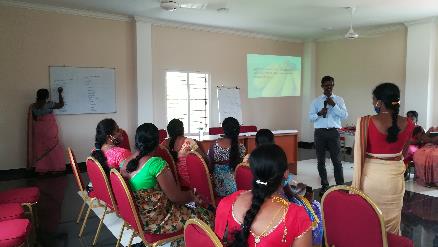 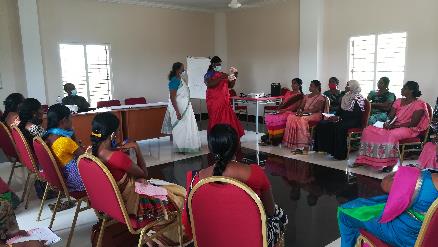 T.Yasotharan FO -IMHO-Lanka
Capacity Development for Teachers Cont…
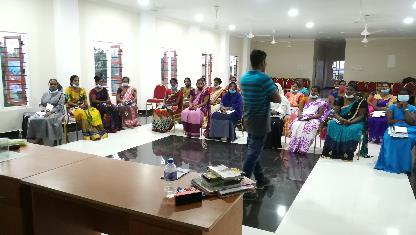 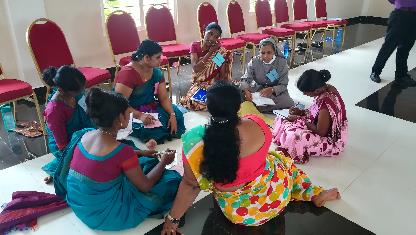 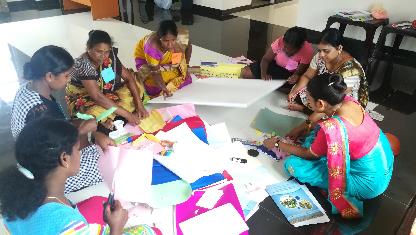 T.Yasotharan FO -IMHO-Lanka
Challenges
Schools were closed due to Corona outbreak, when initiated the project.
Since the nature of work and quantity differs for each school, it was difficult to identify the workers / contractors at the respective areas.
Needed to pay high wages to selected labourers / contractors.
Needed to include the cost for meals, transport and accommodation, when labourers / contractors were received from other areas.
T.Yasotharan FO -IMHO-Lanka
Thank Youp
T.Yasotharan FO -IMHO-Lanka